Physical Science
Newton’s Laws of Motion
Newton’s First Law
Newton's first law of motion is often stated as
An object at rest stays at rest and an object in motion stays in motion with the same speed and in the same direction unless acted upon by an unbalanced force.
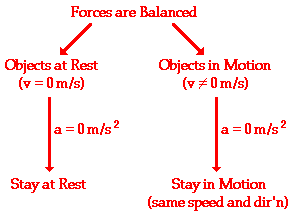 What’s happening?
Suppose that you filled a baking dish to the rim with water and walked around an oval track making an attempt to complete a lap in the least amount of time. The water would have a tendency to spill from the container during specific locations on the track. In general the water spilled when:
the container was at rest and you attempted to move it
the container was in motion and you attempted to stop it
the container was moving in one direction and you attempted to change its direction.
Momentum
Momentum is a commonly used term in sports. A team that has the momentum is on the move and is going to take some effort to stop. A team that has a lot of momentum is really on the move and is going to be hard to stop. Momentum is a physics term; it refers to the quantity of motion that an object has. A sports team that is on the move has the momentum. If an object is in motion (on the move) then it has momentum.
Crash Test
https://www.youtube.com/watch?v=6dI5ewOmHPQ
Momentum Equation
In terms of an equation, the momentum of an object is equal to the mass of the object times the velocity of the object.
Momentum = mass • velocity
In physics, the symbol for the quantity momentum is the lower case "p". Thus, the above equation can be rewritten as
p = m • v
where m is the mass and v is the velocity. The equation illustrates that momentum is directly proportional to an object's mass and directly proportional to the object's velocity.
Momentum Units
The units for momentum would be mass units times velocity units. 

The standard metric unit of momentum is the kg•m/s.
Momentum is a vector
Momentum is a vector quantity. To fully describe the momentum of a 5-kg bowling ball moving westward at 2 m/s, you must include information about both the magnitude and the direction of the bowling ball. The direction of the momentum vector is the same as the direction of the velocity of the ball. If the bowling ball is moving westward, then its momentum can be fully described by saying that it is 10 kg•m/s, westward. As a vector quantity, the momentum of an object is fully described by both magnitude and direction.
Newton’s Second Law
The acceleration of an object is equal to the net force acting on it divided by the object’s mass.
OR
heavier objects require more force to move the same distance as lighter objects
Newton’s Third Law
Homework